Make Your Data TalkAnalytic Techniques for Identifying Hidden Performance Issues
Steve Fox:  		Foglight Product Manager
Rob Dickinson:  	Dir. Software Development
Contextual relevance of performance
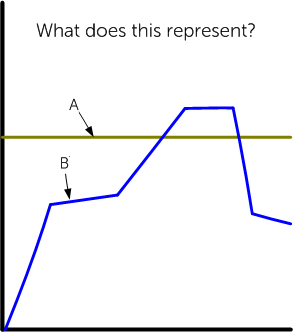 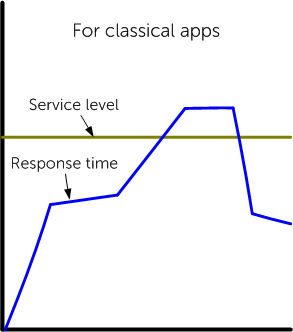 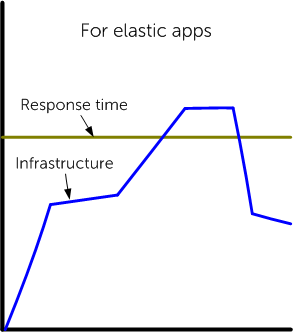 Application Performance Monitoring
[Speaker Notes: Let’s start thinking about performance with this little Rorschach test.  What does A represent in this chart?  If you said “service level”, you are correct.  If you said “response time”, you are also correct.  The type of infrastructure used by your app will determine the context of your application performance.  For traditional apps, we’re trying to improve service level compliance.  For elastic apps, the ideal response time is flat and boring, but we’re minimizing operating costs.

NOTE – this is the only place where we tie in Enstratius]
Experiment
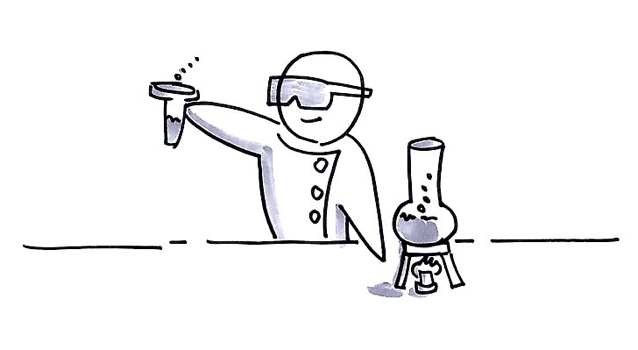 Application Performance Monitoring
Experiment: Group A
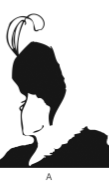 Application Performance Monitoring
Experiment
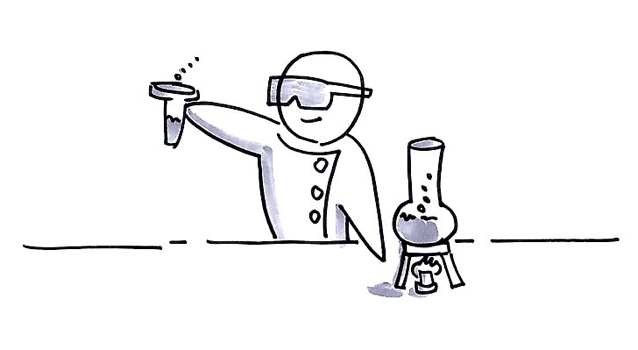 Application Performance Monitoring
Experiment: Group B
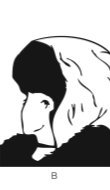 Application Performance Monitoring
Experiment
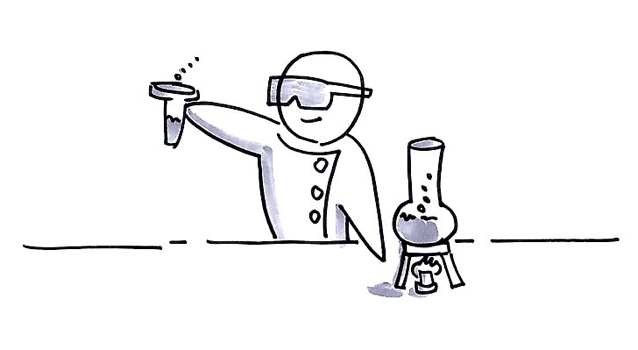 Application Performance Monitoring
Experiment: What do you see?
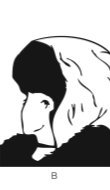 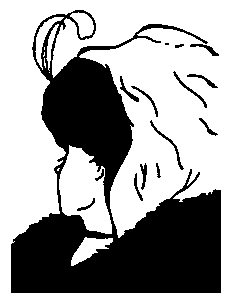 Application Performance Monitoring
[Speaker Notes: Young woman?
Old woman?
Wearing a necklace?
Large nose?
Looking to her right?
Looking straight ahead?]
Experiment: Why such different answers?
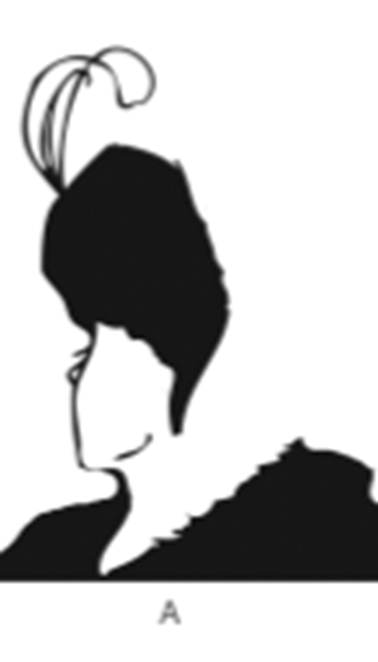 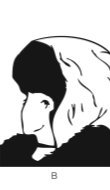 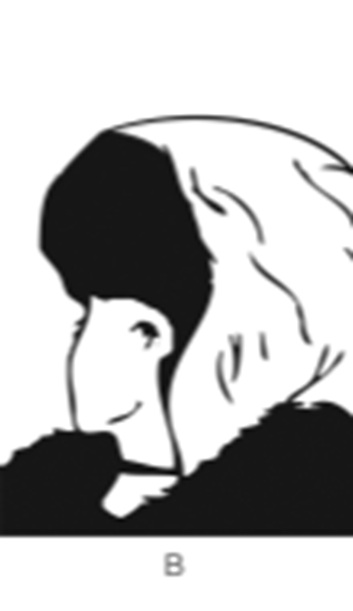 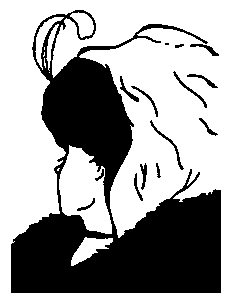 Application Performance Monitoring
[Speaker Notes: Young woman?
Old woman?
Wearing a necklace?
Large nose?
Looking to her right?
Looking straight ahead?

Published from Harvard.]
Experiment #2
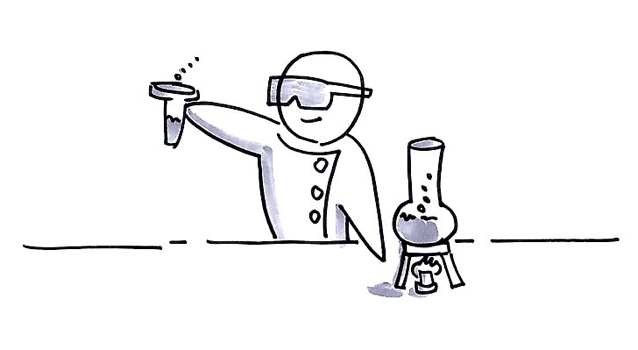 Application Performance Monitoring
Experiment #2
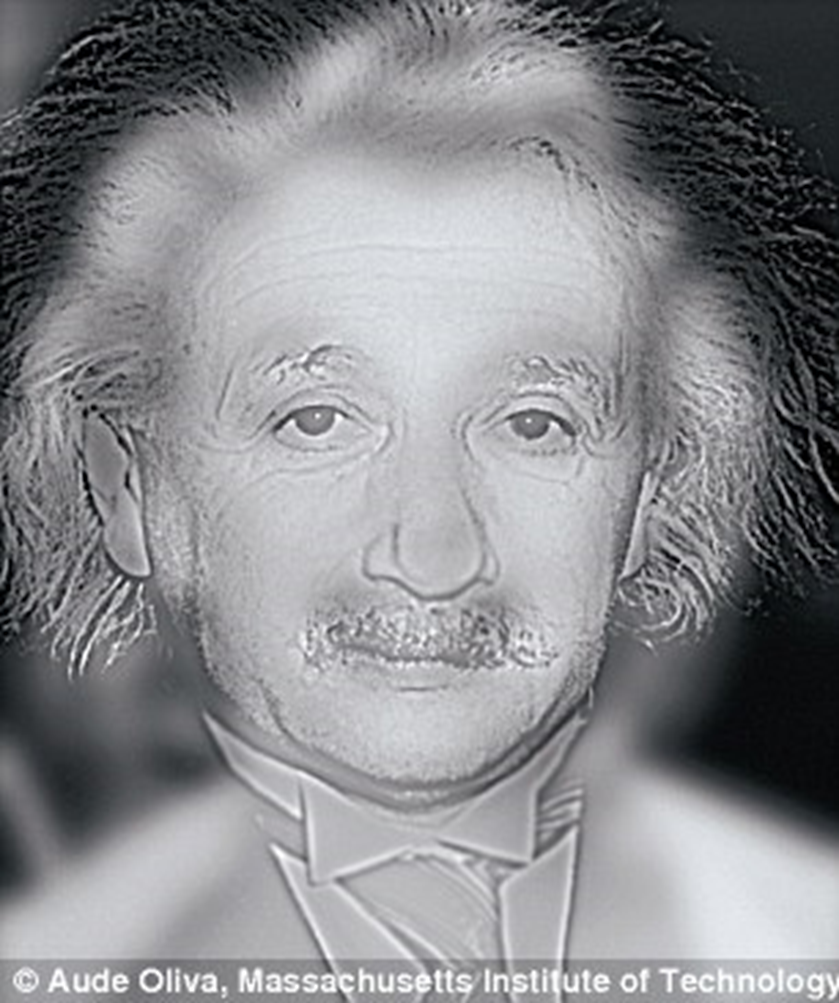 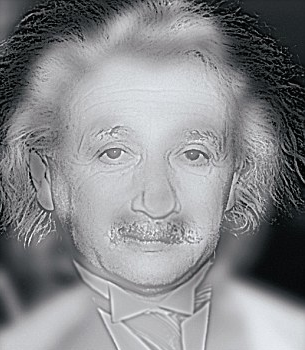 Velocity Santa Clara is cool!
Application Performance Monitoring
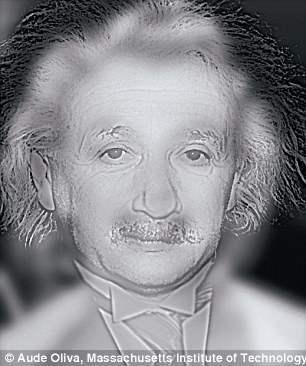 Experiment #2
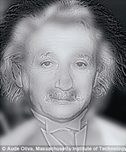 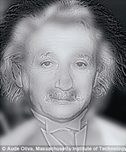 Application Performance Monitoring
Lesson: We are not always as objective as we think
Scientific Method
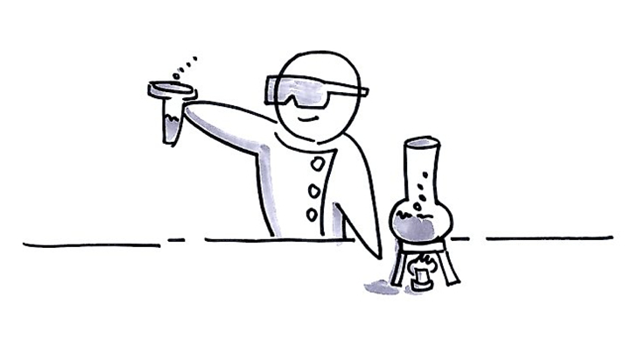 Application Performance Monitoring
See in Diagnosing Performance Problems
A few dozen users called complaining

From 15 to 60 seconds

No, scattered about the country 

Yes, average response time is 1.2 seconds
Who is having Issue?

How bad is it?

Are all the users from a particular location?

Are other users using the app ok?
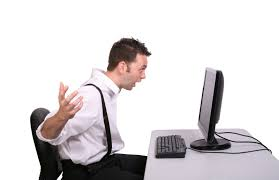 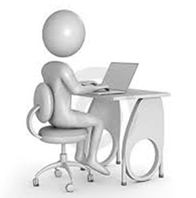 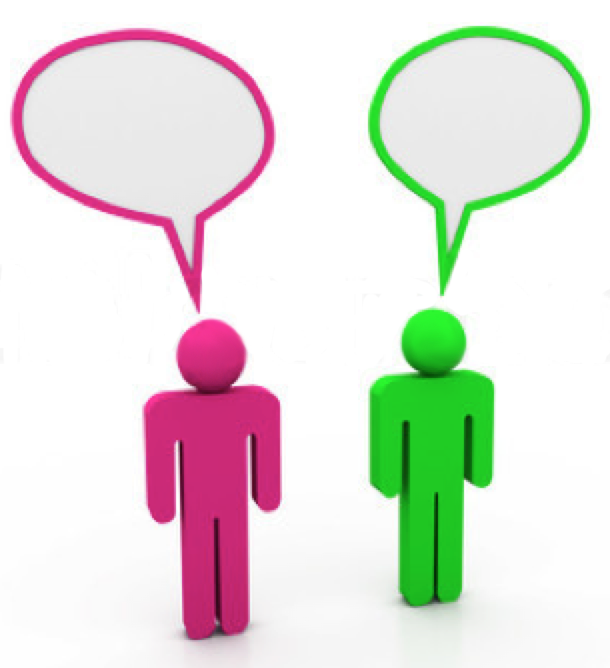 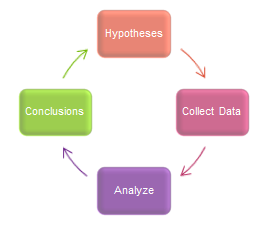 [Speaker Notes: Even elastic scaling will not help you here.]
Division of Labor
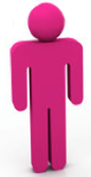 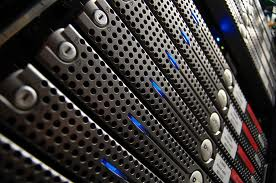 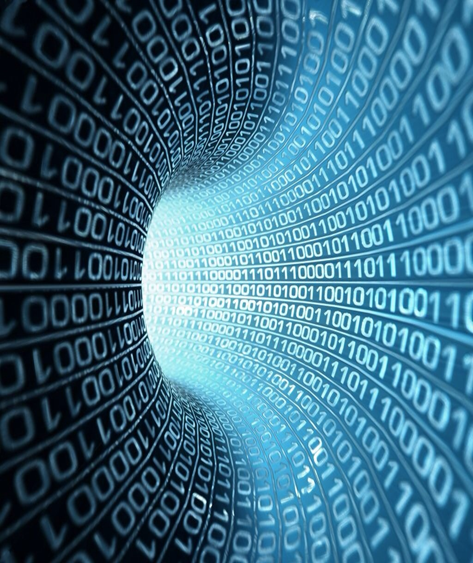 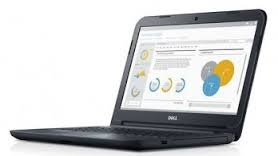 Application Performance Monitoring
Division of Labor
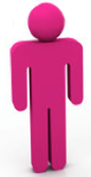 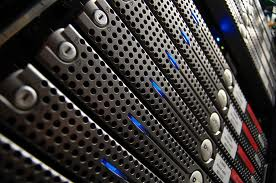 What if?
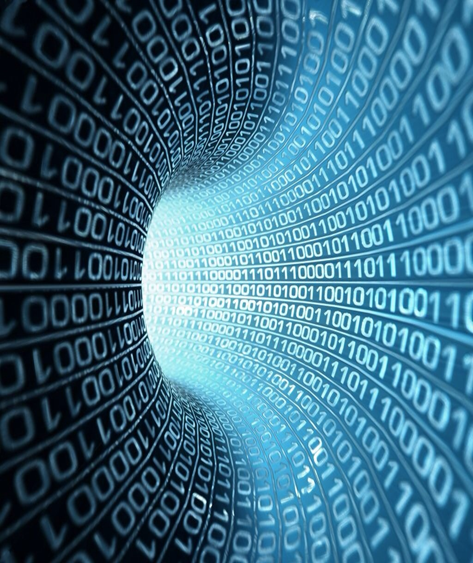 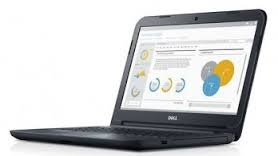 Application Performance Monitoring
Division of Labor
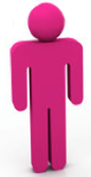 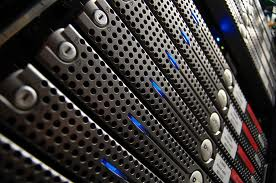 What if?
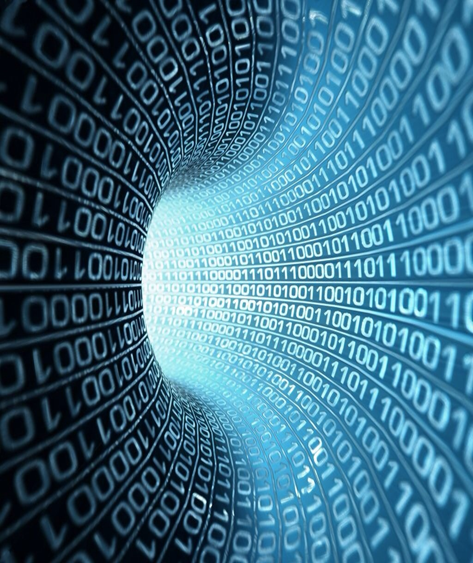 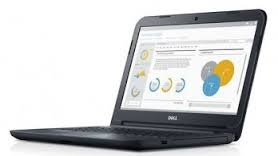 Application Performance Monitoring
Challenge #1: Problems Hide in Aggregations
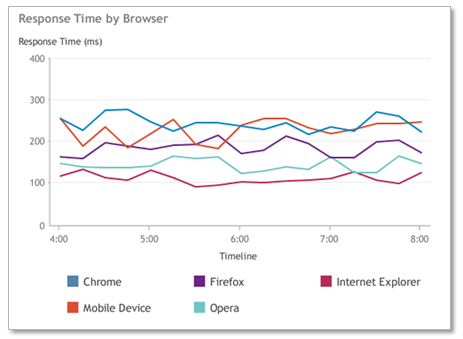 Averages misleading
Majority of users fine, but problem still exists
Often outliers give more clues than averages or aggregates
Solution
Capture and store discrete transactional data
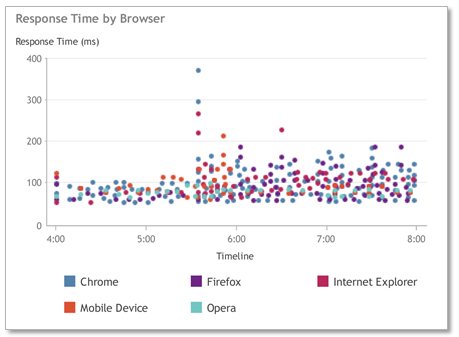 Application Performance Monitoring
Challenge #2: Complexity and Volume of Data
Saving everything creates lots of “big data”
Entire data set too large to look for patterns manually
Solution: Only look at problem transactions
Look for patterns and commonalities in the problem transactions
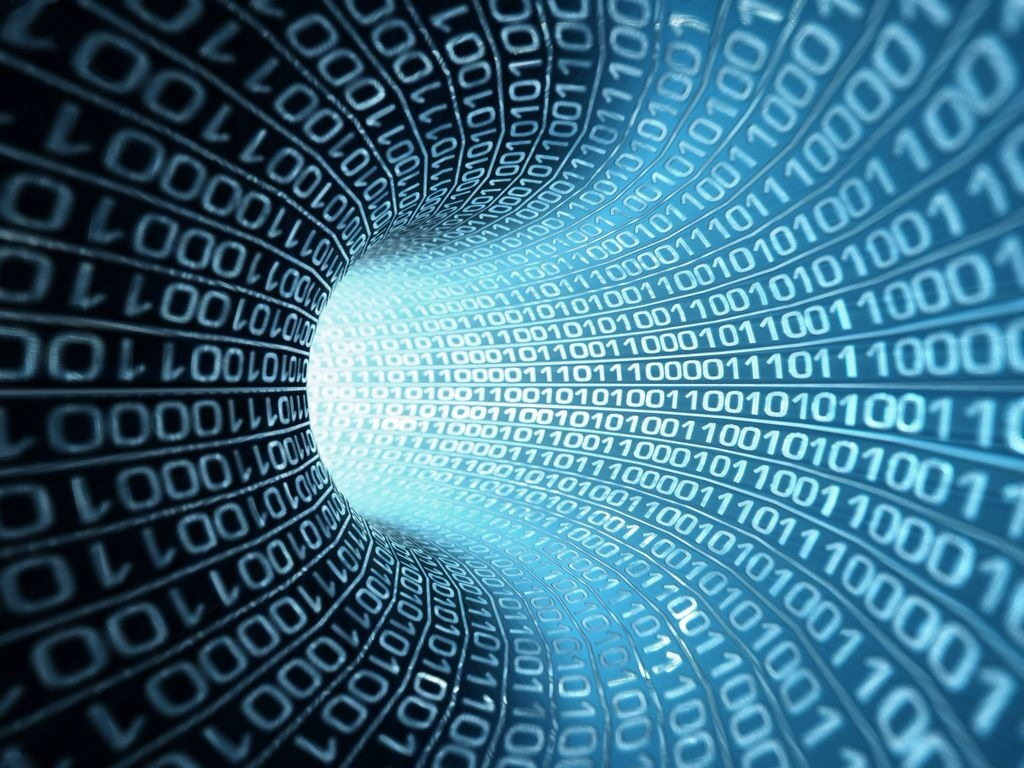 Application Performance Monitoring
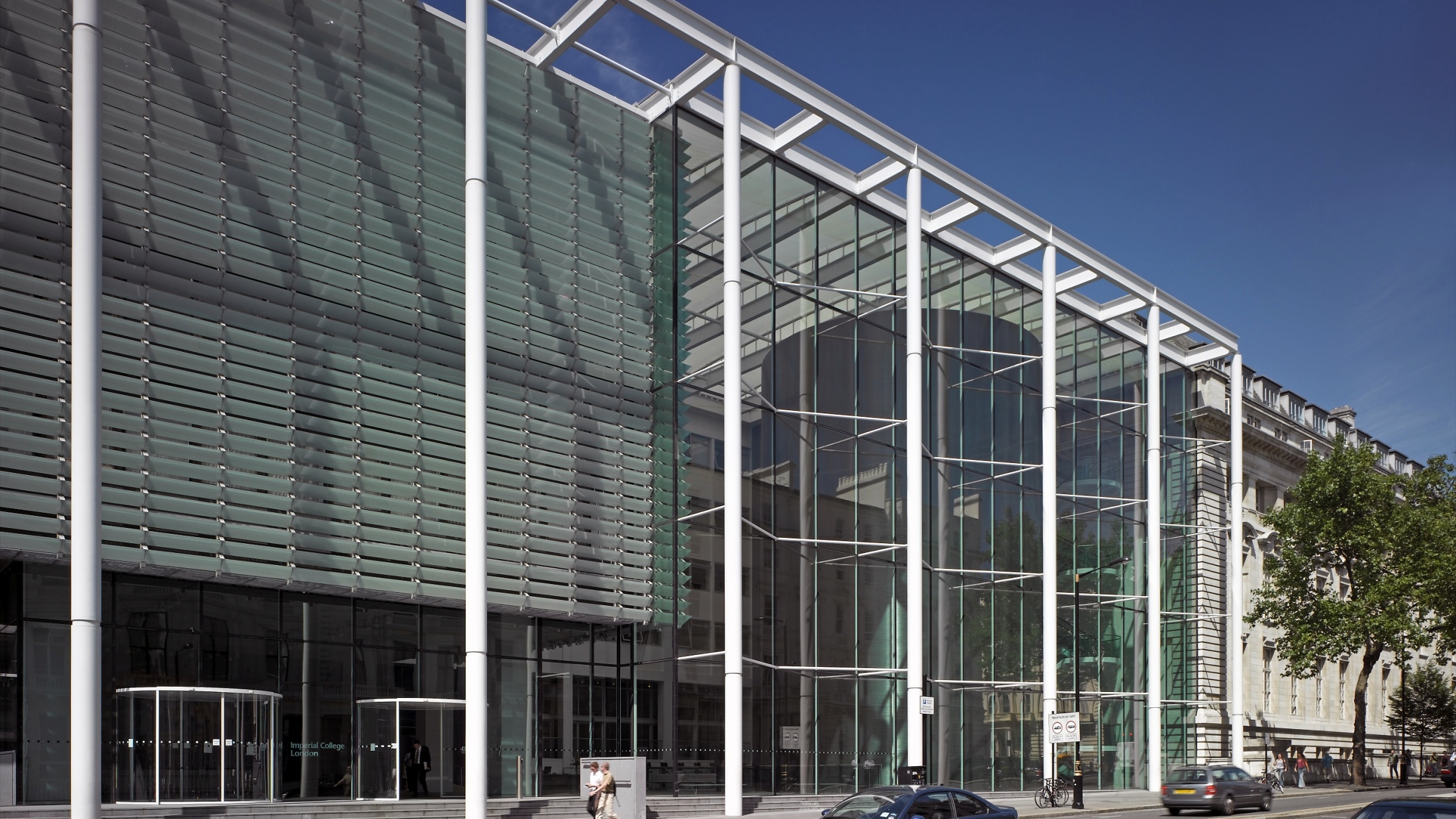 Real World Example
VP reports many user complaints. Scanning problem transaction data shows every one originates from an IE 9 browser
Solved! A browser version issue!
Or is it?

Turns out IE 9 is a corporate enforced standard and this application is only accessed by employees
Did the scientific method fail us?
Where did we go wrong?
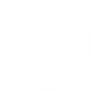 Software
What went wrong?
Our test of “IE 9 is the determining factor of the problem” was flawed
We made assumptions about distribution of traffic that were incorrect 
Easy to do, especially under crisis-mode pressure
Even easier to do if only looking at the problem data
Happens in other operations disciplines too
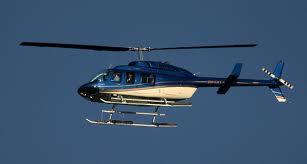 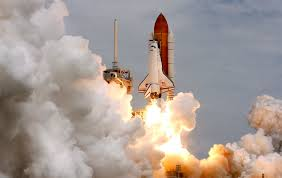 Application Performance Monitoring
Interpreting Causality from Data Analysis
Causality and Correlation are related but different things
Have to be very careful about hidden reasons behind otherwise interesting patterns
In the heat of crisis, easy to fall into trap of “Believing what feels to be true”
Application Performance Monitoring
Mexican Lemons Prevent Highway Death
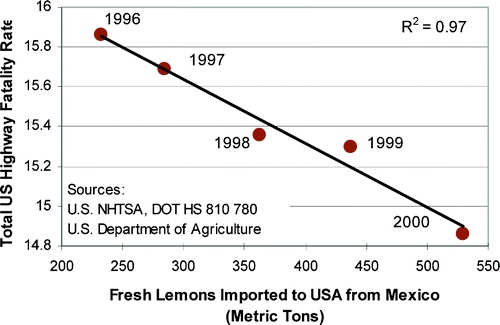 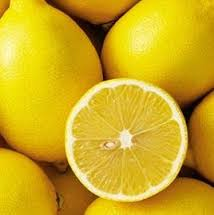 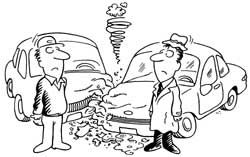 Application Performance Monitoring
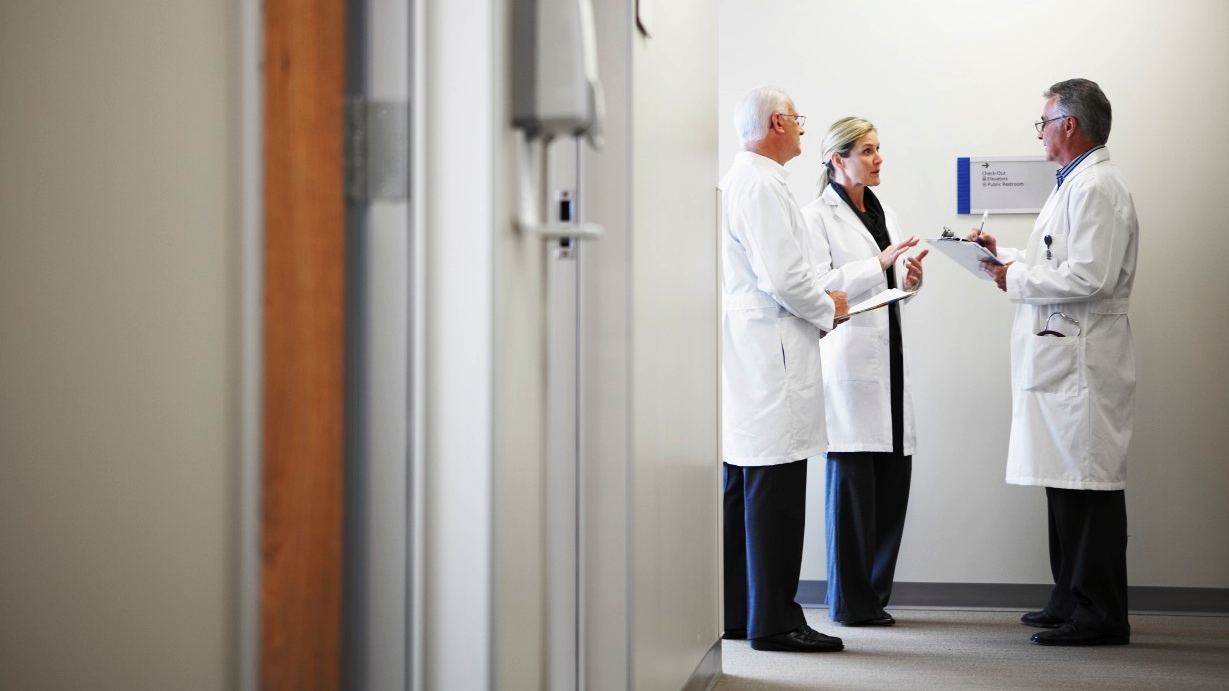 Heart Disease

Studies showed women on hormone replacement therapy (HRT) have lower than average incidence of heart disease.
Randomized control trials showed HRT actually slightly increased incidence of heart disease
Analysis showed women on HRT are more likely to be from higher social-economic group with better than average diet, exercise, and medical care
Termed “Lurking variable”: a hidden 3rd variable that causes the correlation
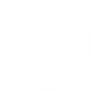 Software
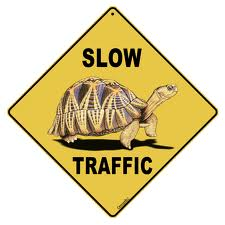 So back to our performance problem
What if it had been a public facing site with normal browser distribution?
Much more compelling correlation
We discovered a more accurate indicator of likely performance issues was to analyze ratios in the problem set and compare to ratios in the total set of traffic
We call it: Differential Analytics
Application Performance Monitoring
Differential Analytics Definition
The higher the performance differential the more statistically likely having this value in this dimension is strongly correlated to the problem
Application Performance Monitoring
Differential Analytics: IE 9 Internal Example
No correlation at all.
Application Performance Monitoring
Differential Analytics: IE 9 External Example
Highly correlated.
Application Performance Monitoring
Differential Analytics: IE 9 External Realistic Example
Suspicious, but there are likely other factors or multiple problems active at the same time
Application Performance Monitoring
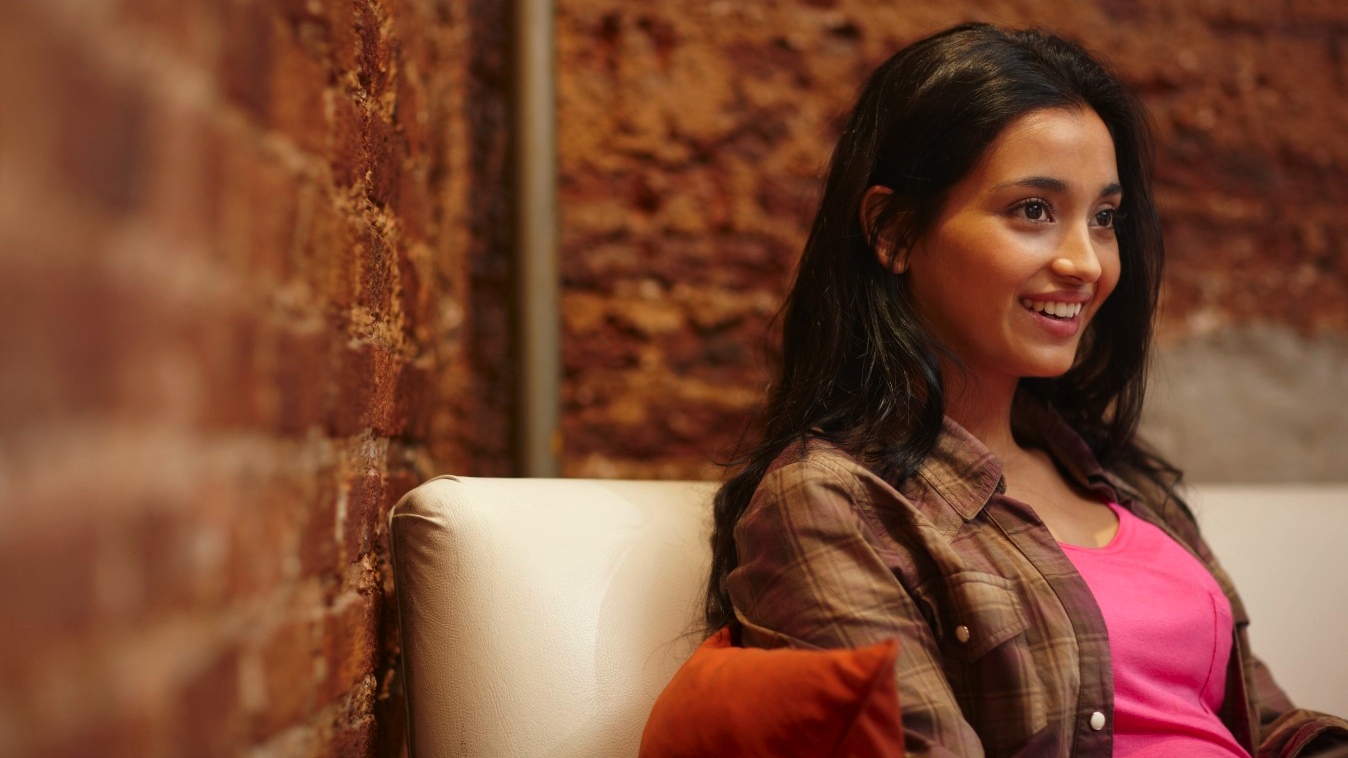 Powerful technique to apply manually
Automation takes the power to a new level
What if we calculated automatically for:
Device types, OS
Locations, ISP’s
For individual URL’s
What if we included back end dimensions?
Method calls, SQL Queries
What if we did the same set of dimensions for errors too?
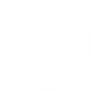 Software
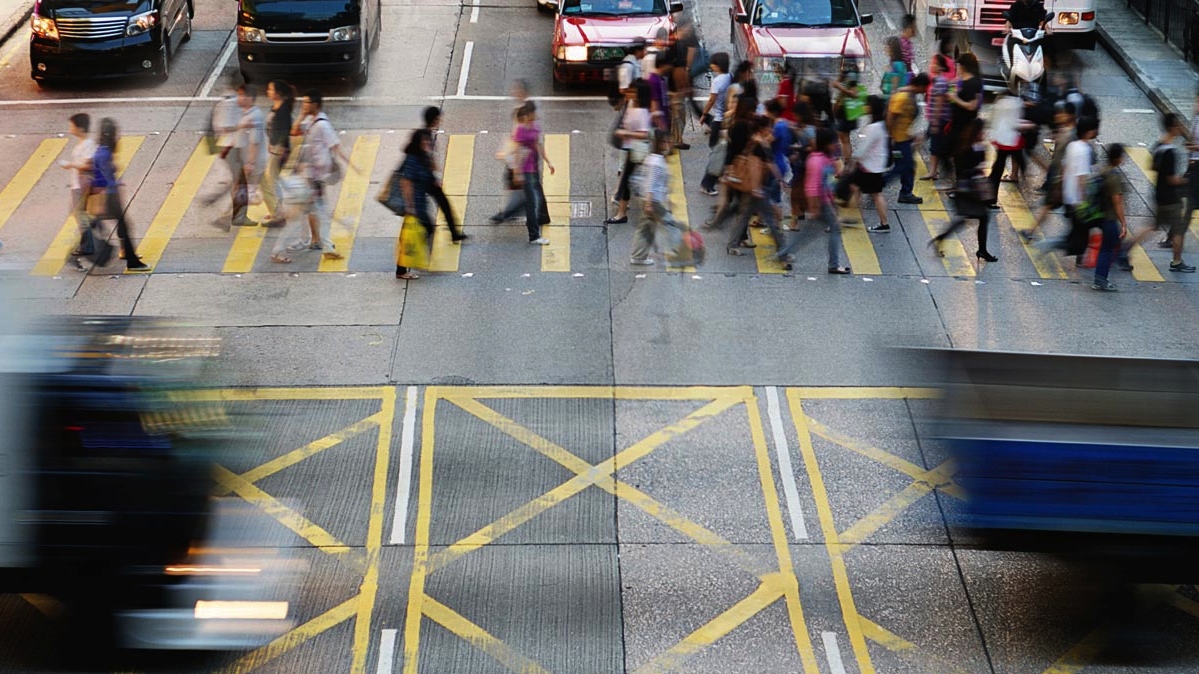 Differential Analytics
In a matter of seconds we evaluate 1000’s of possible correlations
For both performance issues and errors
Rank and display top correlations
Automates and streamlines the hypothesis phase of troubleshooting
Guessing / Disproving 1000’s of possibilities at a time
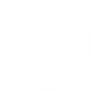 Software
31
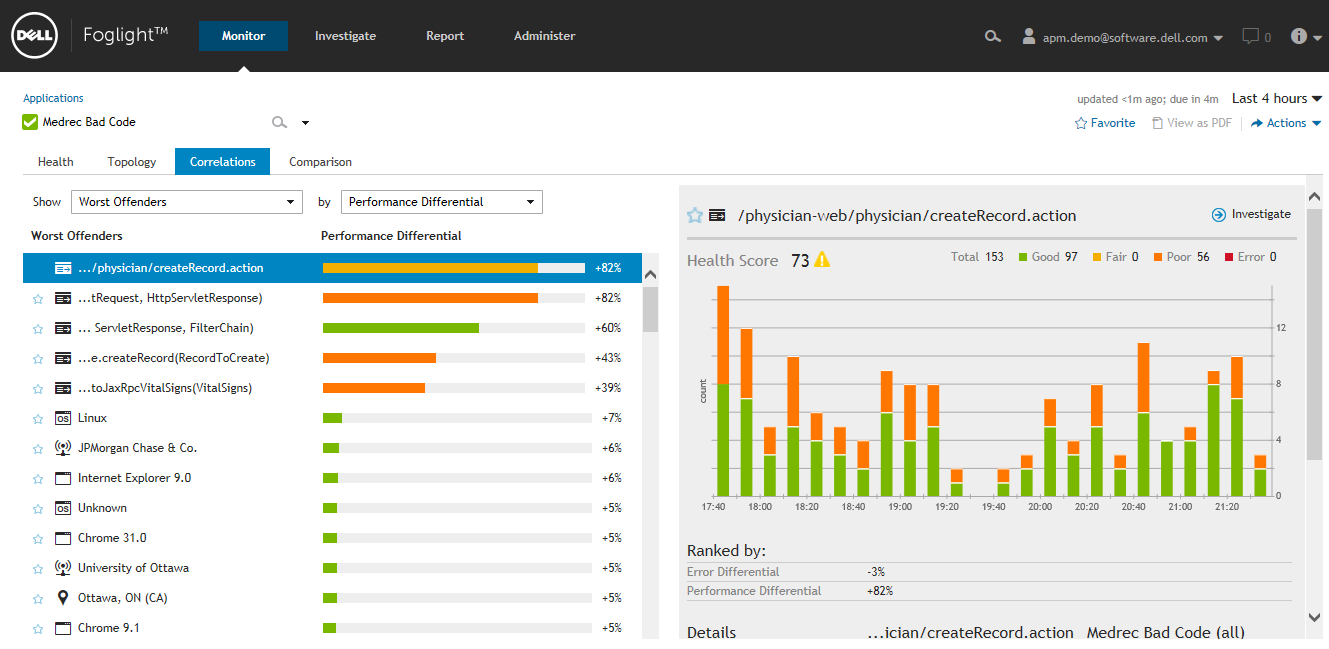 Demo
Application Performance Monitoring
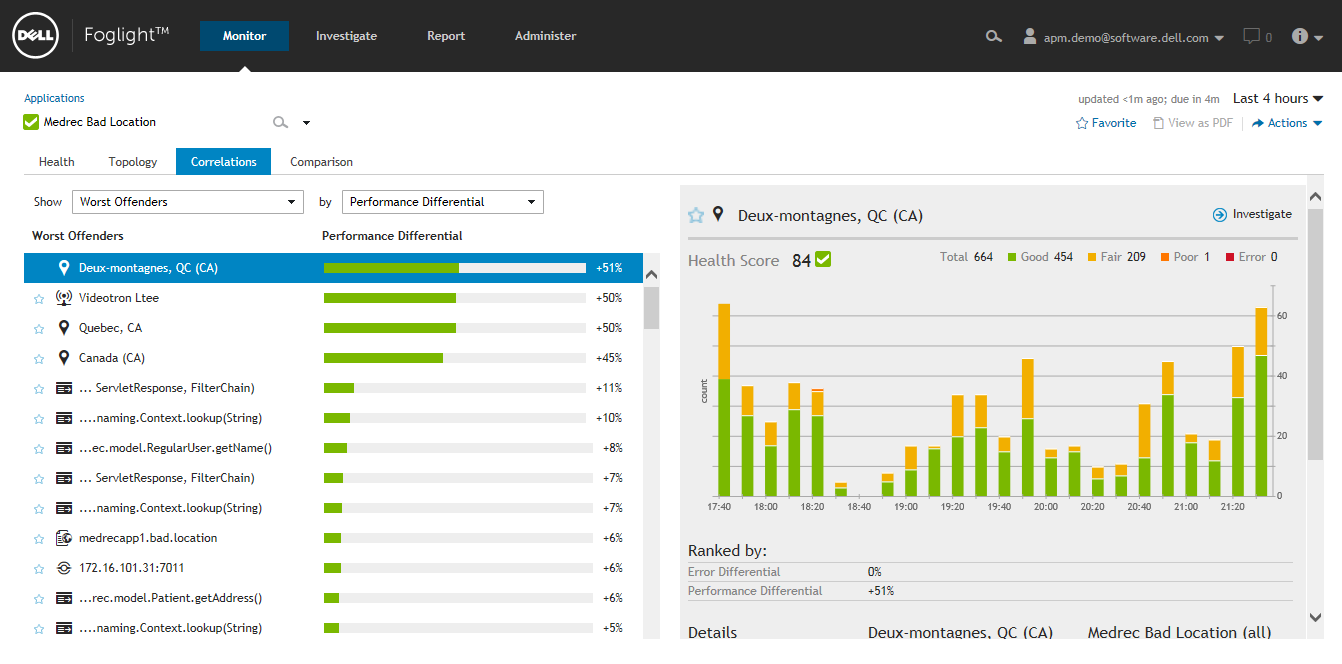 Demo
Application Performance Monitoring
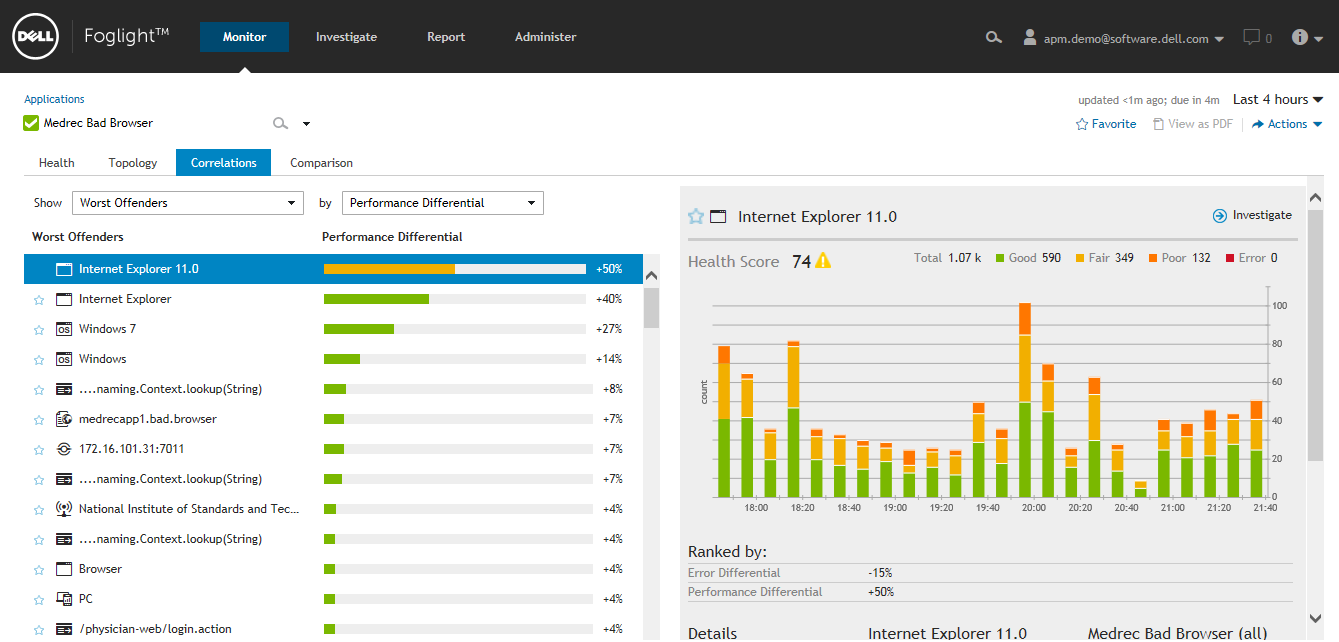 Application Performance Monitoring
Technology to Support Differential Analytics
Only works if you have “Good” transactions to compare against
Equivalent of “randomized control study” in medicine
Heavy big data processing requirements, difficult to do
Simplification option of only storing problem transactions falls short
No “good” transactions to compare dimensional data on
Analysis cannot reach “randomized control study” quality
If only storing aggregates, you are losing valuable outlier data
Application Performance Monitoring
Differential Analytics
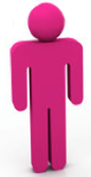 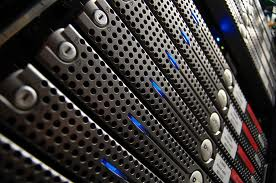 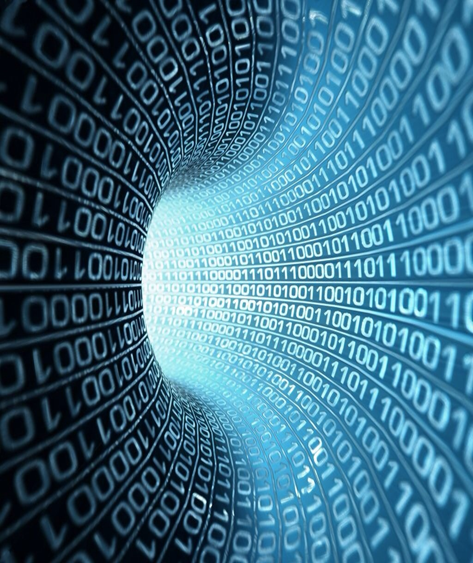 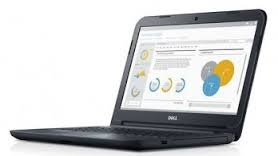 Application Performance Monitoring
Investigative Analytics
Differential Analytics answers a specific question:
What are the most correlated characteristics of my problem requests?
What about other questions we might be interested in?
 Which requests are consuming the most database resources?
 How much time is consumed in front-end vs. back end?
 Which app tier method is called the most frequently?
from a mobile device?
In the US?
By which browser type?
Application Performance Monitoring
Investigative Analytics:
Differential Analytics across multiple dimensions
Many analytics questions span multiple dimensions
Traditional presentation styles limited to 2 or 3 dimensions
Application Performance Monitoring
Investigative Analytics: Scatterplot
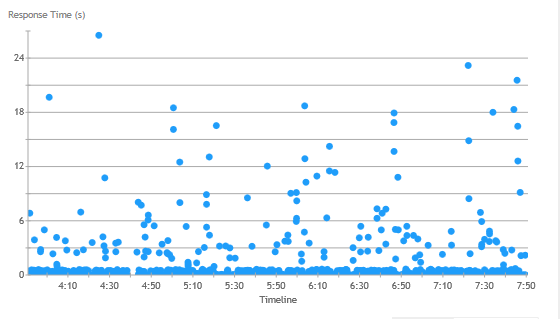 2 Dimensions: Response Time vs Time
Application Performance Monitoring
Investigative Analytics: Geographic Map
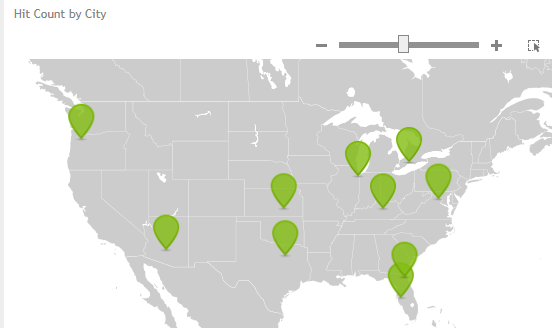 2 Dimensions: Hit Count by City
Application Performance Monitoring
Investigative Analytics: Scatterplot
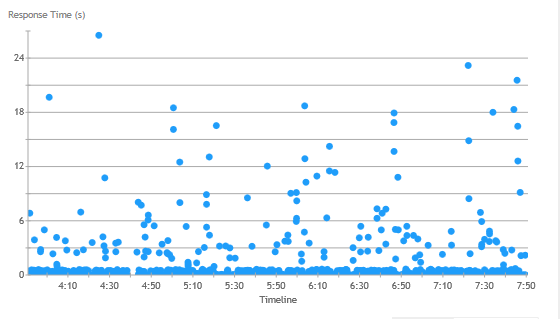 How add more dimensions?
Application Performance Monitoring
Investigative Analytics: Scatterplot + Color
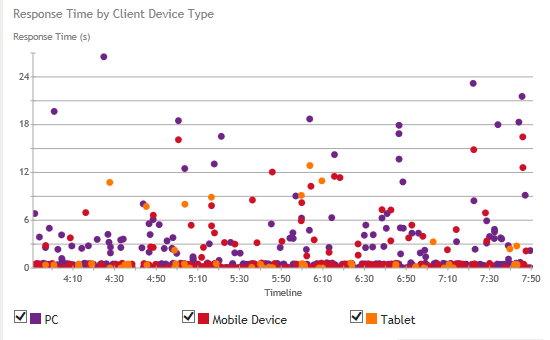 3 Dimensions: Time, Response Time, Device Type
Application Performance Monitoring
Investigative Analytics: Visual Filter Chain
How traditionally handle?
Screen to screen navigation of 2 dimensional views
Or many independent 2 dimensional views in portal style
Visual Filter Chain
Chain together 2 dimensional visualizations on one screen
Each one can provide dynamic selection
The resulting data set is fed to downstream visualizations
No limit to the number of dimensions represented
Application Performance Monitoring
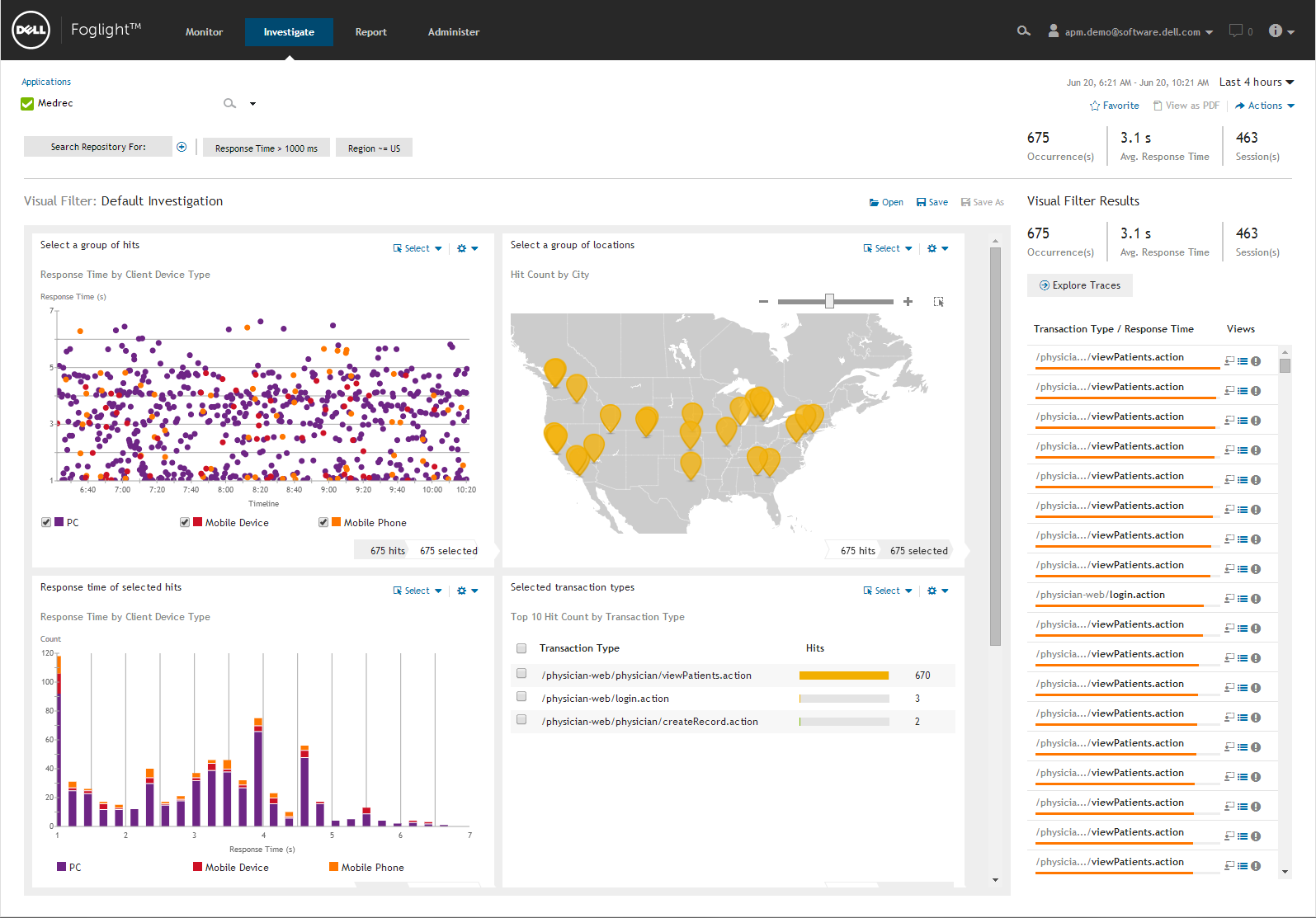 Investigative Analytics: Multiple Dimension Analytics
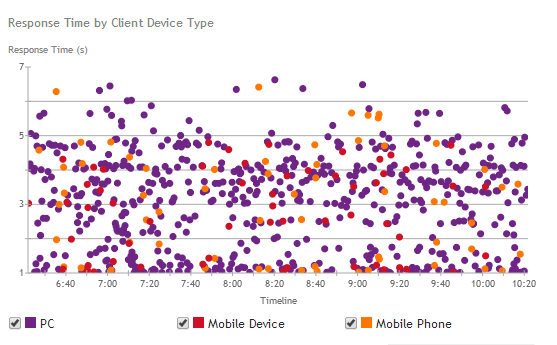 Application Performance Monitoring
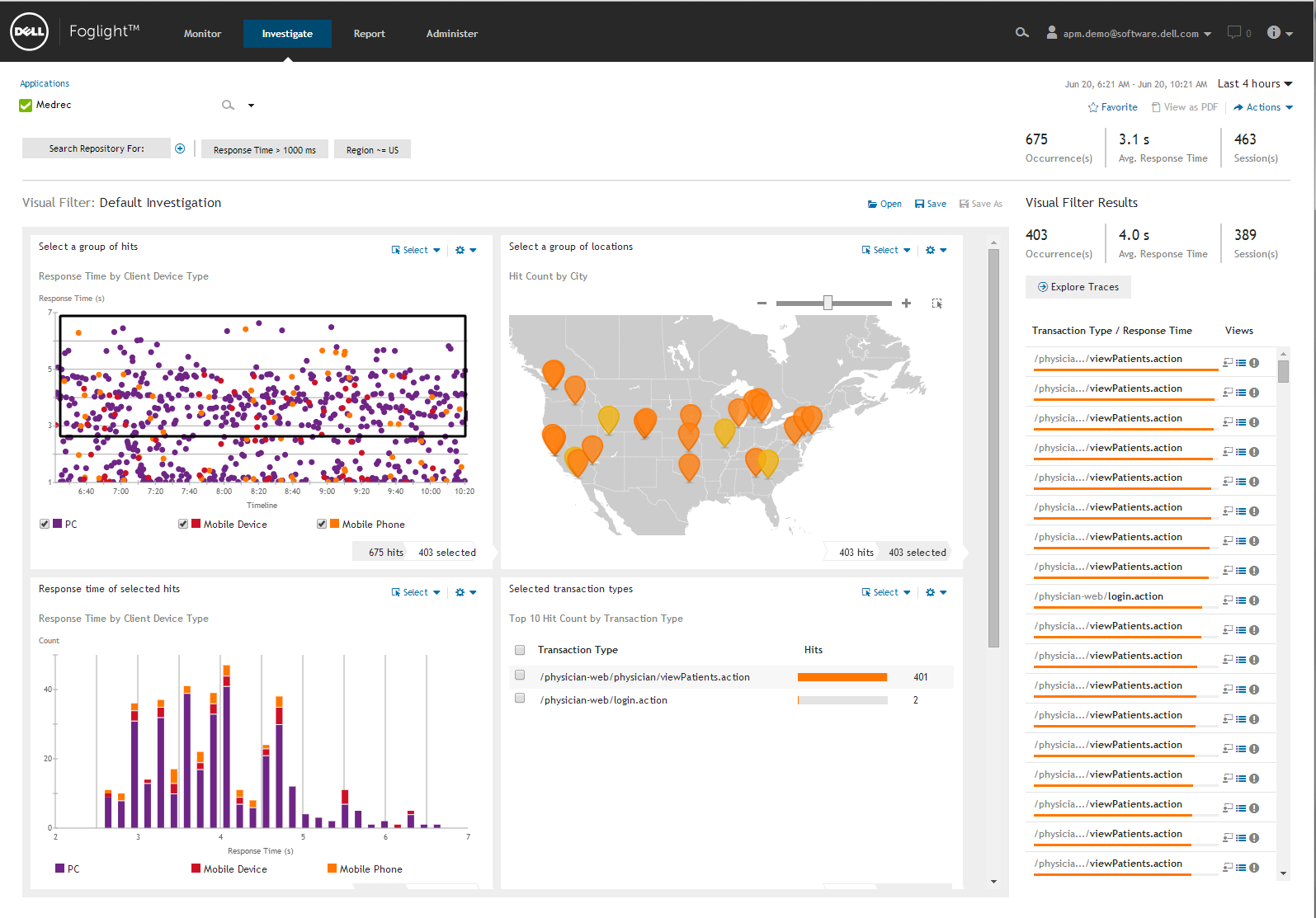 Application Performance Monitoring
Investigative Analytics: Example Analysis
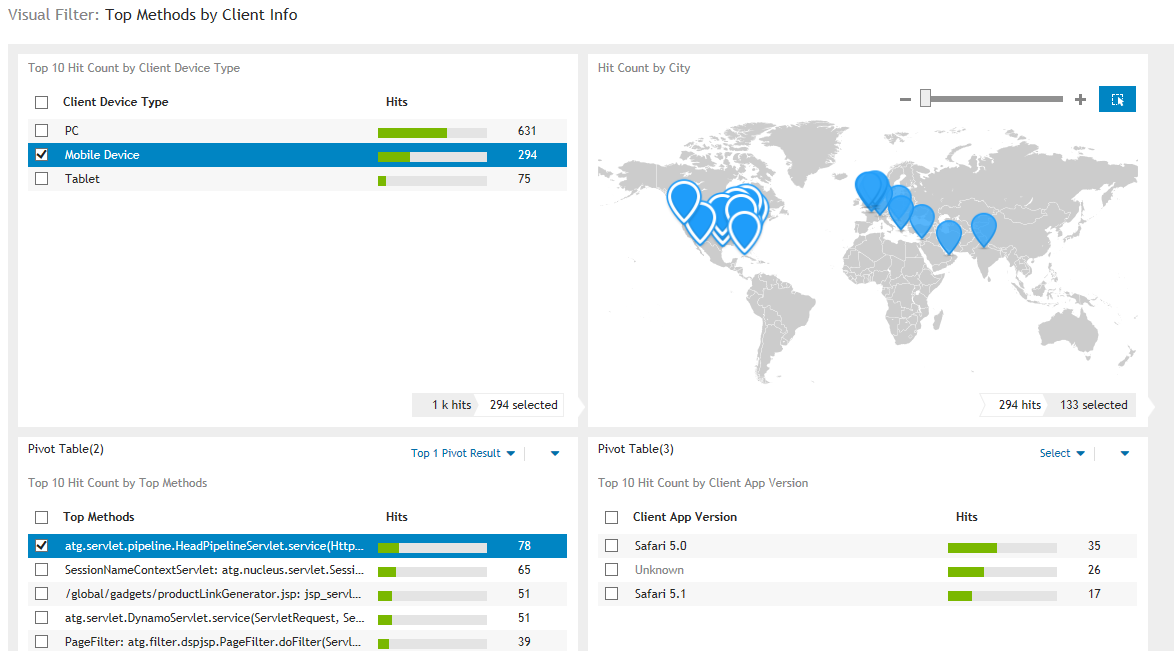 Application Performance Monitoring
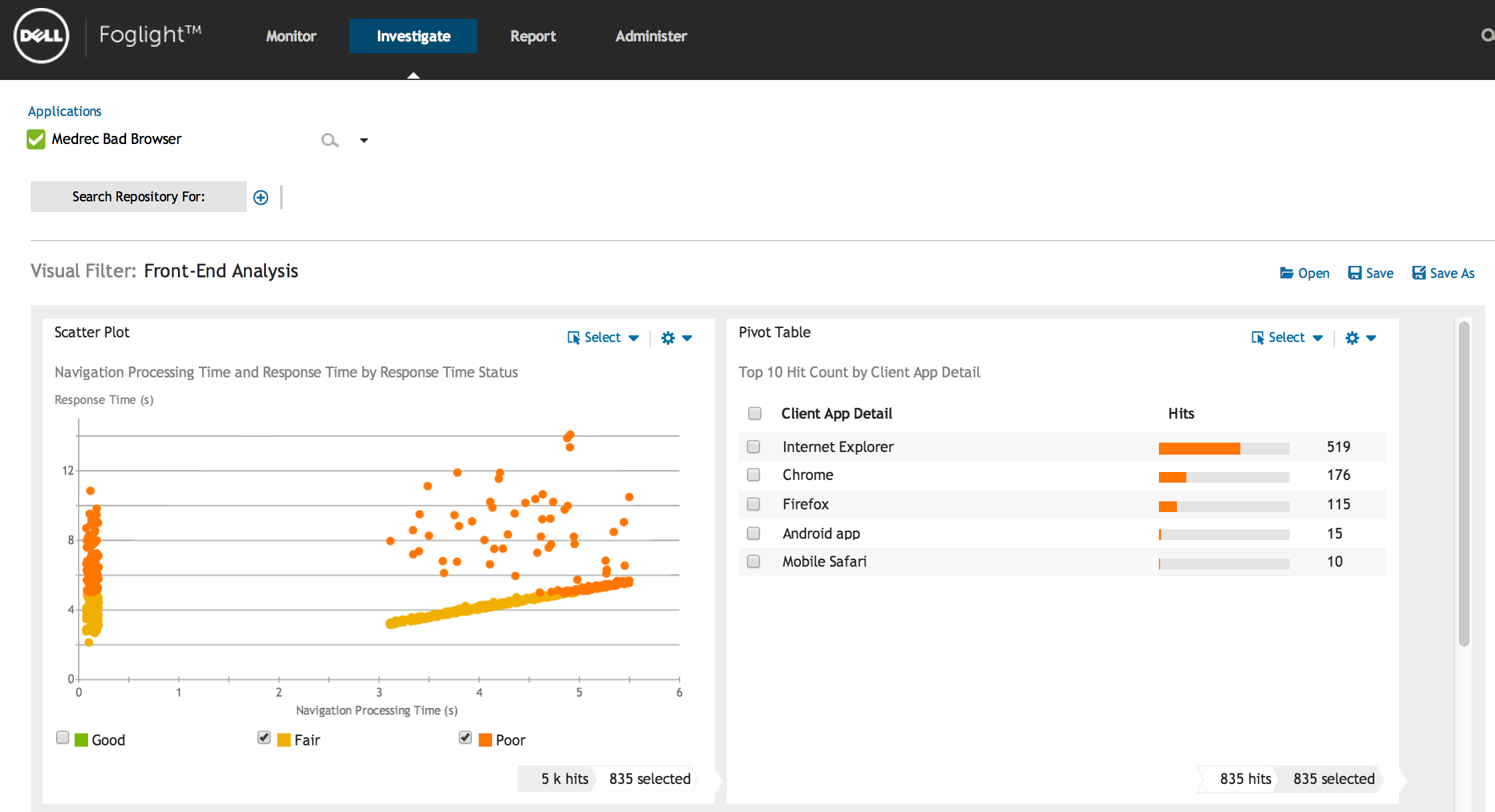 Application Performance Monitoring
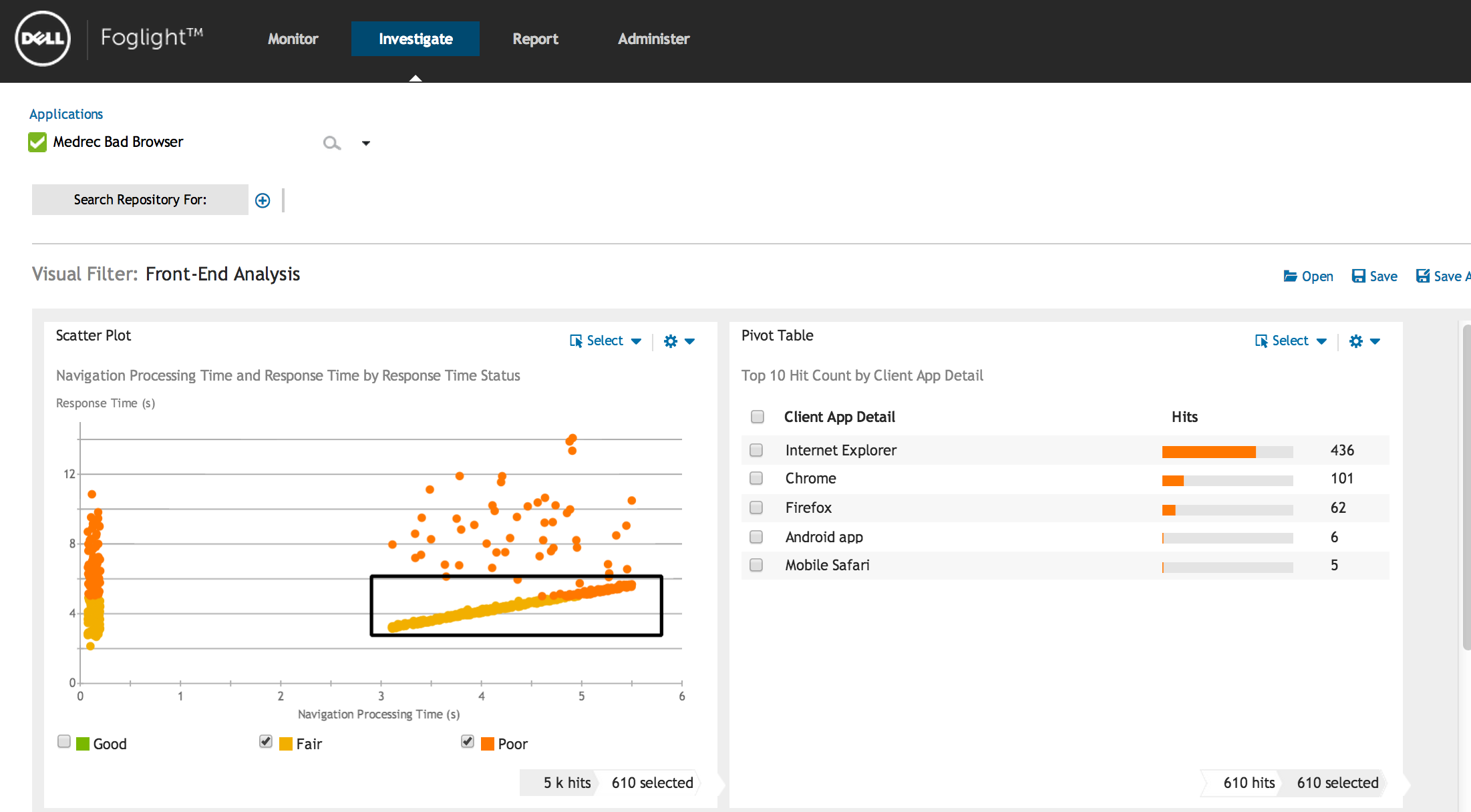 Application Performance Monitoring
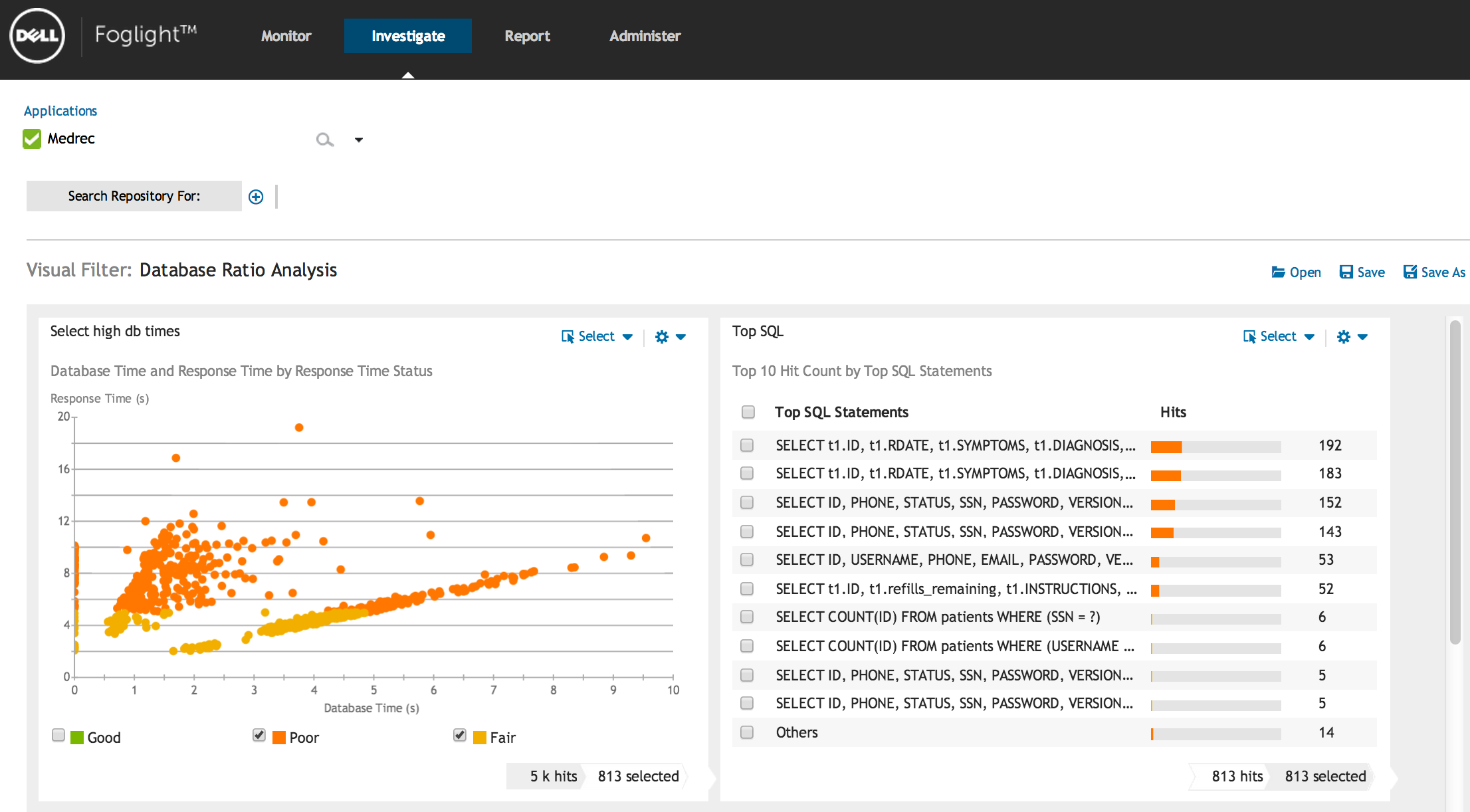 Application Performance Monitoring
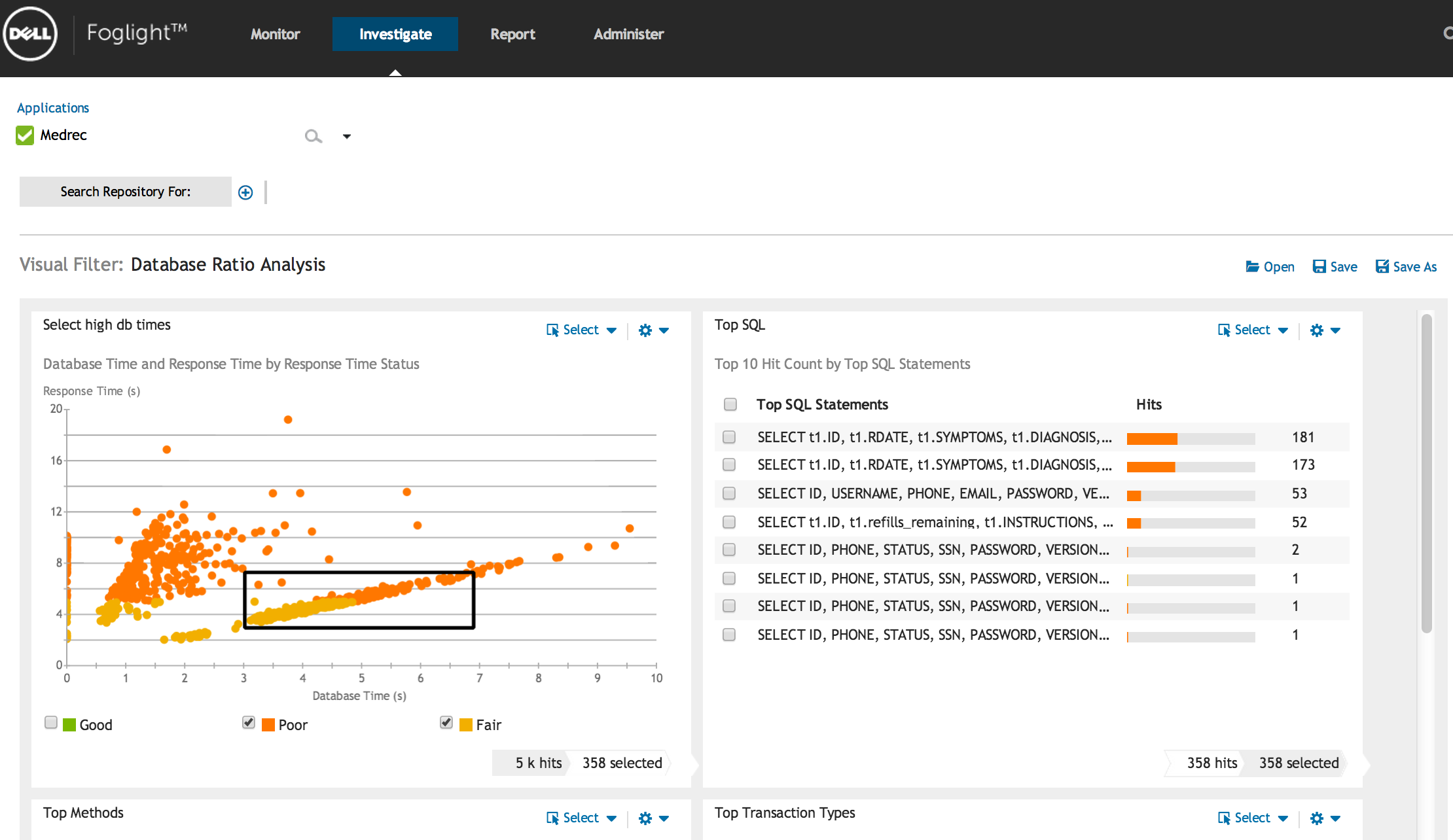 Application Performance Monitoring
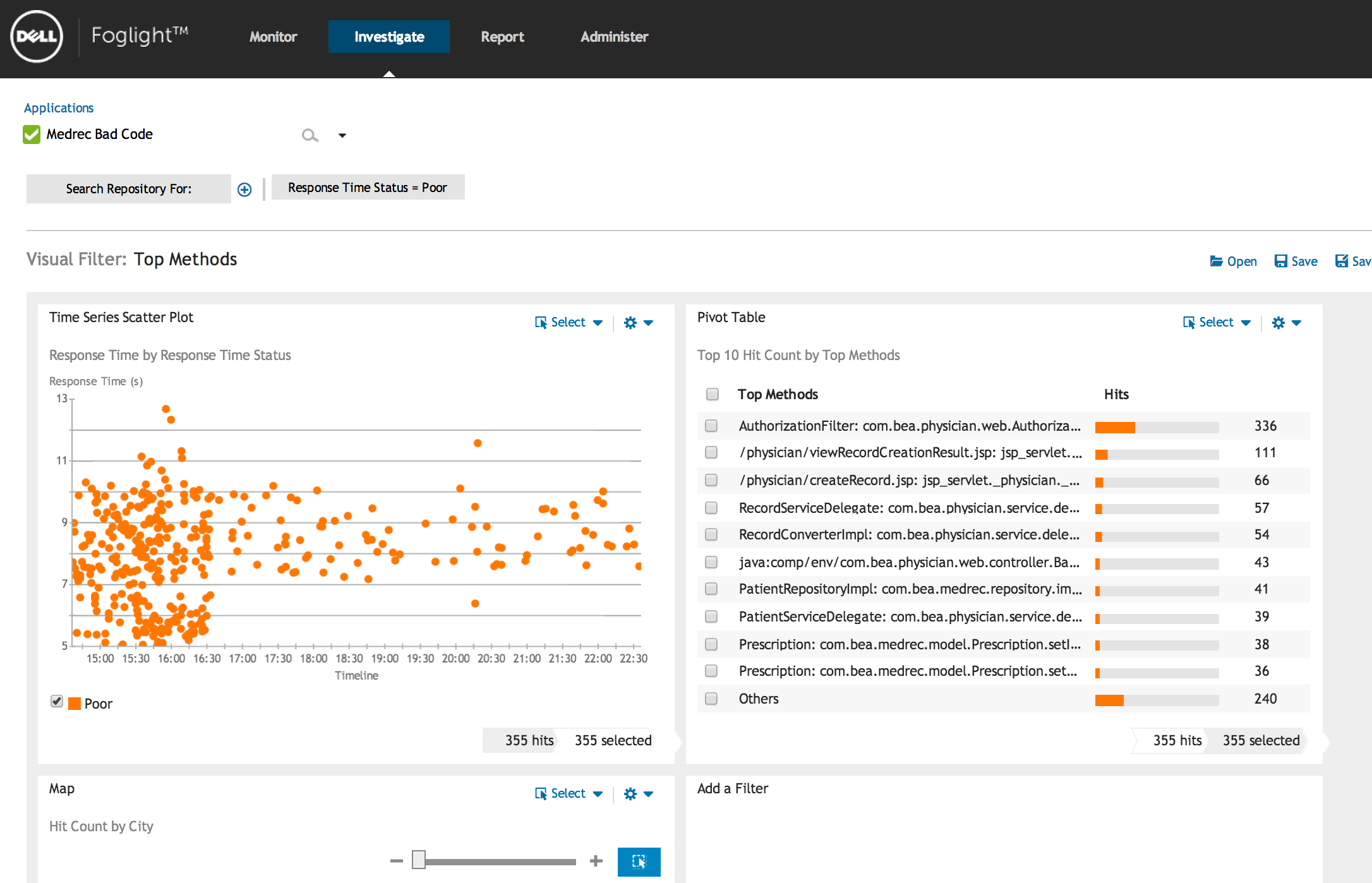 Application Performance Monitoring
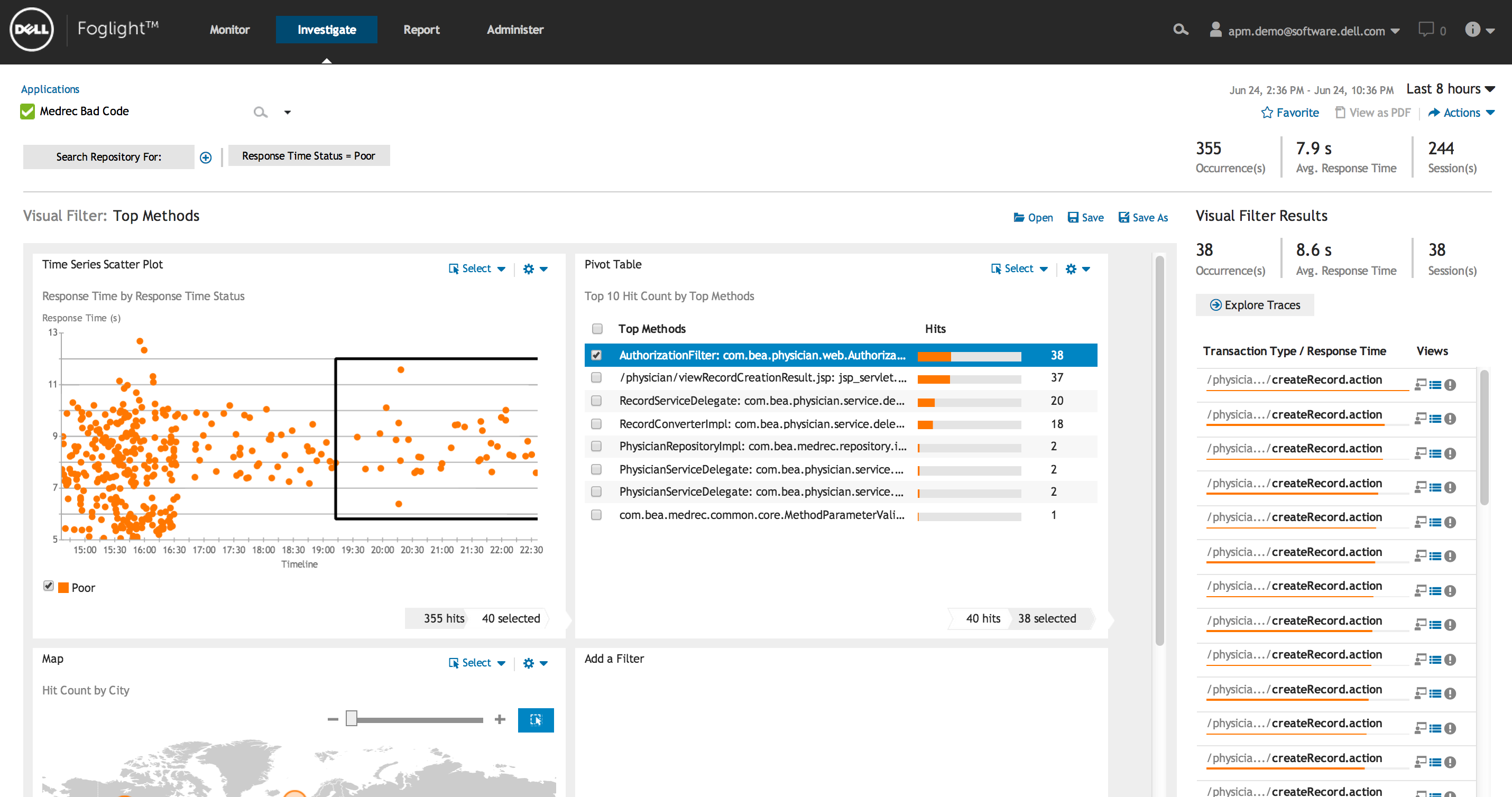 Application Performance Monitoring
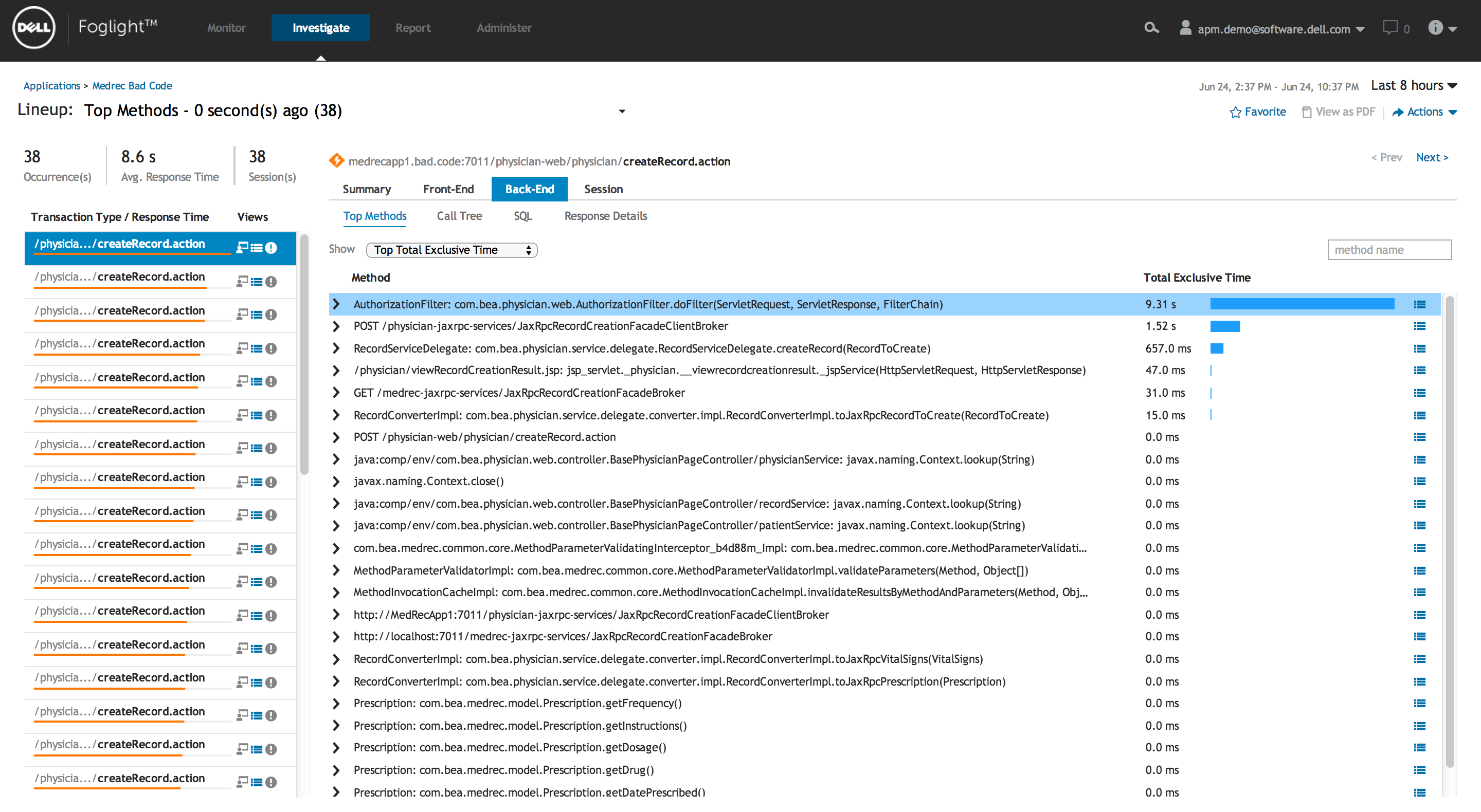 Application Performance Monitoring
Ad Hoc Analytics to Investigate Anything
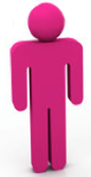 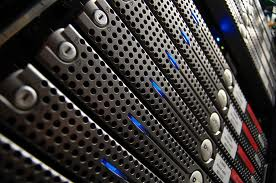 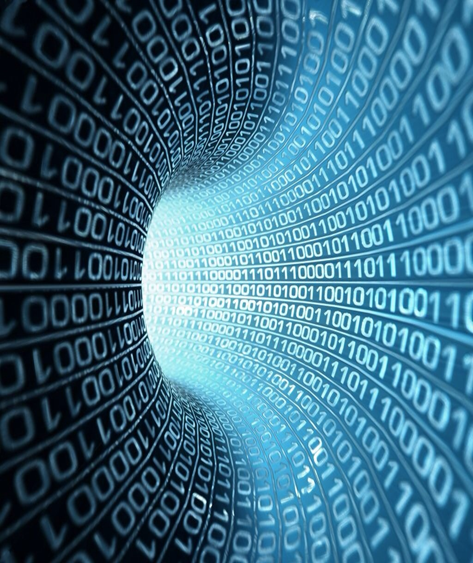 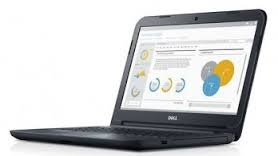 Application Performance Monitoring
Q&A
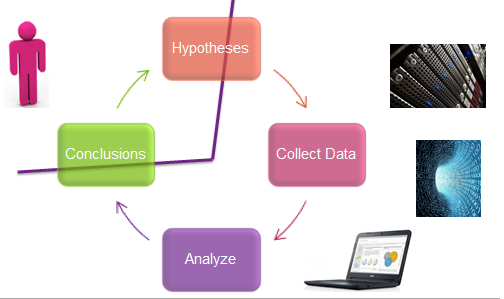 Steve Fox
steve.fox@software.dell.com
@MrSteveFox

Rob Dickinson
rob.dickinson@software.dell.com
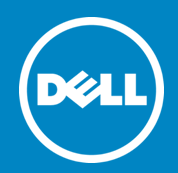 Come by booth!
Sign up for Beta!    www.foglight.com